Центральное управление Федеральной службы по экологическому, 
технологическому и атомному надзору
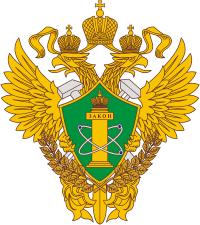 «Основные показатели надзорной деятельности отдела общего промышленного надзора по Владимирской и Ивановской областям за 9 месяцев 2024 года»



Доклад начальника отдела общего промышленного надзора 
по Владимирской и Ивановской областям
Шишова Дмитрия Николаевича
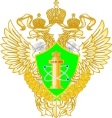 Центральное управление Федеральной службы по экологическому, технологическому и атомному надзору
1056 поднадзорных организаций:
проверено 
3365
2
Центральное управление Федеральной службы по экологическому, технологическому и атомному надзору
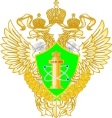 Аварии, несчастные случаи, инциденты:
3
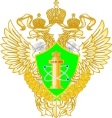 Центральное управление Федеральной службы по экологическому, технологическому и атомному надзору
4
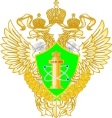 Центральное управление Федеральной службы по экологическому, технологическому и атомному надзору
Проведение проверок
* Плановые проверки в 2024 году запланированы на 4 квартал 2024 г.
5
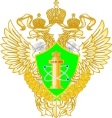 Центральное управление Федеральной службы по экологическому, технологическому и атомному надзору
Внеплановые проверки :
проверено 
3365
6
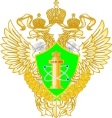 Центральное управление Федеральной службы по экологическому, технологическому и атомному надзору
Внеплановые проверки :
проверено 
3365
7
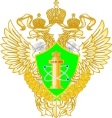 Центральное управление Федеральной службы по экологическому, технологическому и атомному надзору
По итогам 9 месяцев 2024 года выявлено и предписано к устранению 1021 нарушение:
проверено 
3365
8
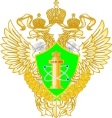 Центральное управление Федеральной службы по экологическому, технологическому и атомному надзору
Показатели работы надзорного отдела:
проверено 
3365
9
Административное производство:
За 9 месяцев 2024 года:

– вынесено 13 предупреждений;
– наложено 96 штрафов;
– направлено в суд 25 протоколов о ВЗД, по результатам рассмотрения которых осуществлено 13 административных приостановлений деятельности.
10
Центральное управление Федеральной службы по экологическому, технологическому и атомному надзору
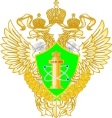 По состоянию на 1 января 2024 г. на территории Владимирской и Ивановской областей деятельность без лицензии осуществляла 51 организация
В адрес всех предприятий, эксплуатирующих ОПО без лицензии, объявлены предостережения о недопустимости нарушения обязательных требований
В отношении организаций проведено 20 внеплановых контрольных (надзорных) мероприятий, по результатам которых применялись меры административного воздействия, в том числе в виде административного приостановления деятельности
В адрес 51 предприятия, эксплуатирующего ОПО без лицензии, направлены письма о принятии мер в органы прокуратуры, правоохранительные органы, территориальные органы ФСБ России, заместителям Председателя Правительства Владимирской и Ивановской областей
11
Центральное управление Федеральной службы по экологическому, технологическому и атомному надзору
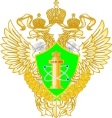 Организовано взаимодействие с ресурсоснабжающими организациями и органами местного самоуправления с целью установления организаций, осуществляющих эксплуатацию опасных производственных объектов.
На основании полученной информации новым эксплуатирующим организациям объявлены предостережения о недопустимости нарушения обязательных требований, предложено зарегистрировать объекты в государственном реестре опасных производственных объектов и получить лицензию на осуществление лицензируемого вида деятельности​
По итогам 9 месяцев 2024 года Управлением выдано 23 лицензии на территории Владимирской и Ивановской областей.
12
Центральное управление Федеральной службы по экологическому, технологическому и атомному надзору
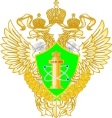 Производственный контроль:
13
Центральное управление Федеральной службы по экологическому, технологическому и атомному надзору
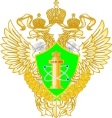 В результате проведенного анализа, основными проблемами
в деятельности эксплуатирующих организаций, связанными с обеспечением промышленной безопасности опасных производственных объектов, являются:
физический износ зданий и сооружений, технических устройств                                           и оборудования, в связи с истекшими сроками эксплуатации;

несовершенством систем защиты, блокировок и сигнализации технологического оборудования;

невыполнение на предприятиях планов приведения опасных производственных объектов в соответствие с требованиями промышленной безопасности;

экономические причины.
14
Центральное управление Федеральной службы по экологическому, 
технологическому и атомному надзору
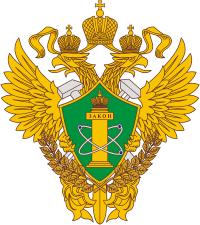 Благодарю за внимание!